android architecture components withmvvm
Angeli Róbert
Senior Android Developer

Tresorit
evolution of patterns
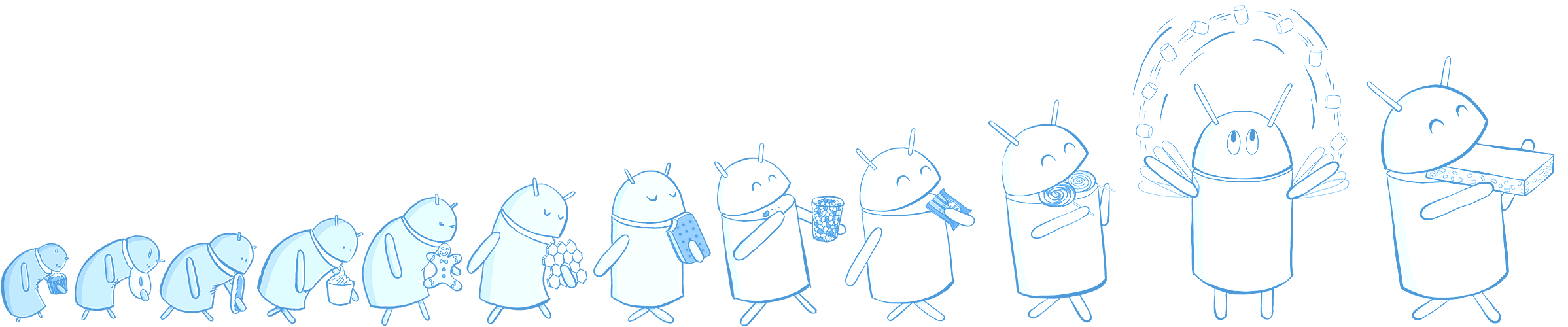 evolution of patterns
2010 – classic android
mCounterText = (TextView) findViewById(R.id.tv_clicks); 
mCounterIncrementButton = (Button) findViewById(R.id.btn_increment); 

mCounterIncrementButton.setOnClickListener(new View.OnClickListener() { 
	public void onClick(View v) { 
		mClicks++; 
		mCounterText.setText(""+mClicks); 
	} 
});
evolution of patterns
2013 – butterknife and retrolambda
@Bind(R.id.tv_clicks) mCounterText;

@OnClick(R.id.btn_increment) 
public void onSubmitClicked(View v) { 
	mClicks++; 
	mCounterText.setText(""+mClicks); 
}
evolution of patterns
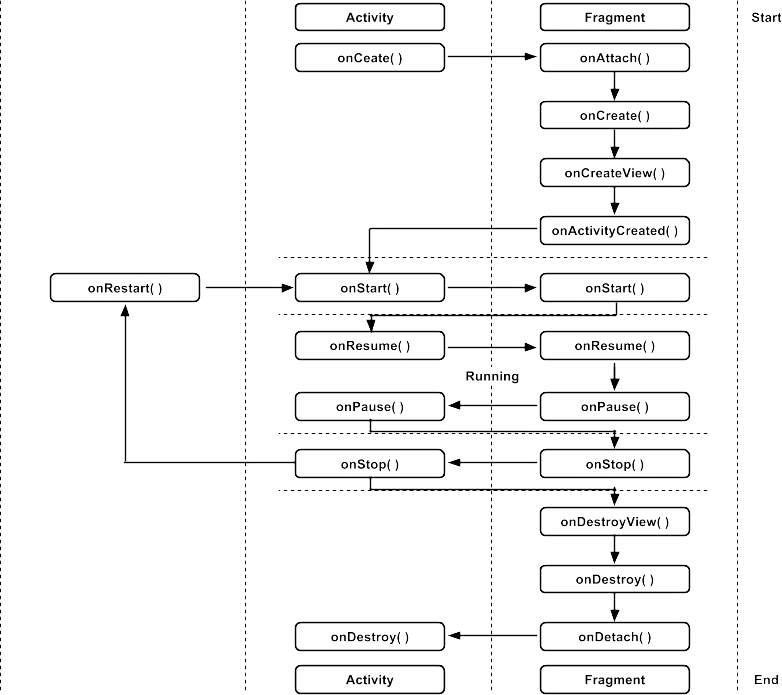 2014 
avoid fragments
flow and mortar
mvp
react
evolution of patterns
2015 – data binding library - mvvm
<layout xmlns:android="http://schemas.android.com/apk/res/android">
   <data>
       <variable name="counter" type="com.example.Counter"/>
      <variable name="handler" type="com.example.ClickHandler"/>
   </data>
   <LinearLayout
       android:orientation="vertical"
       android:layout_width="match_parent"
       android:layout_height="match_parent">
       <TextView android:layout_width="wrap_content"
           android:layout_height="wrap_content"
           android:text="@{counter.value}"/>
       <Button android:layout_width="wrap_content"
           android:layout_height="wrap_content"
           android:onClick="@{handler.clickHandle}"/>
   </LinearLayout>
</layout>
mvvm vs mvp
View
View
user
actions
update
UI
data
binding
ViewModel
Presenter
Model
Model
databinding
pro
door to mvvm
less boilerplate code
binding class generation at compile time
contra
hard to debug
different layout, different screen size
architecture components
new library by Google
help us design applications that are “robust, testable, and maintainable”

viewmodel 
livedata
room
lifecycle
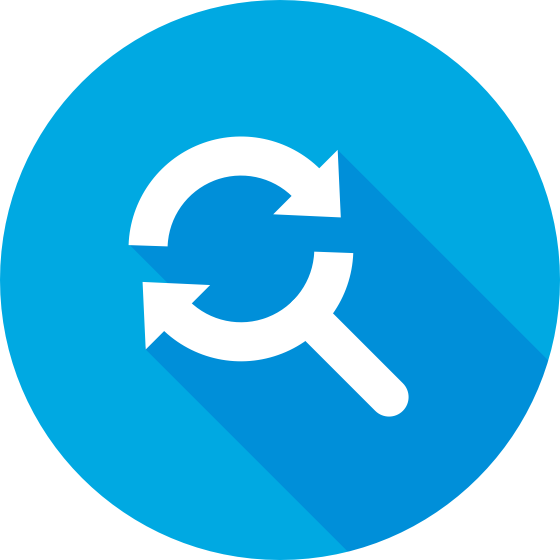 lifecycle
abstract class
can be observed
events from lifecycle change
lifecycleowner
interface
implemented by lifecycle aware components
lifecycle
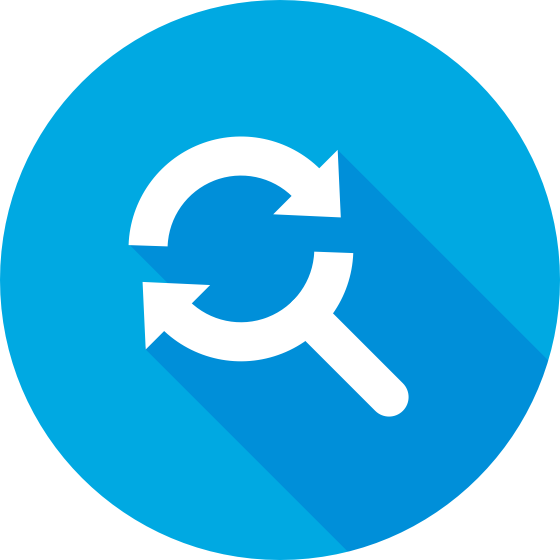 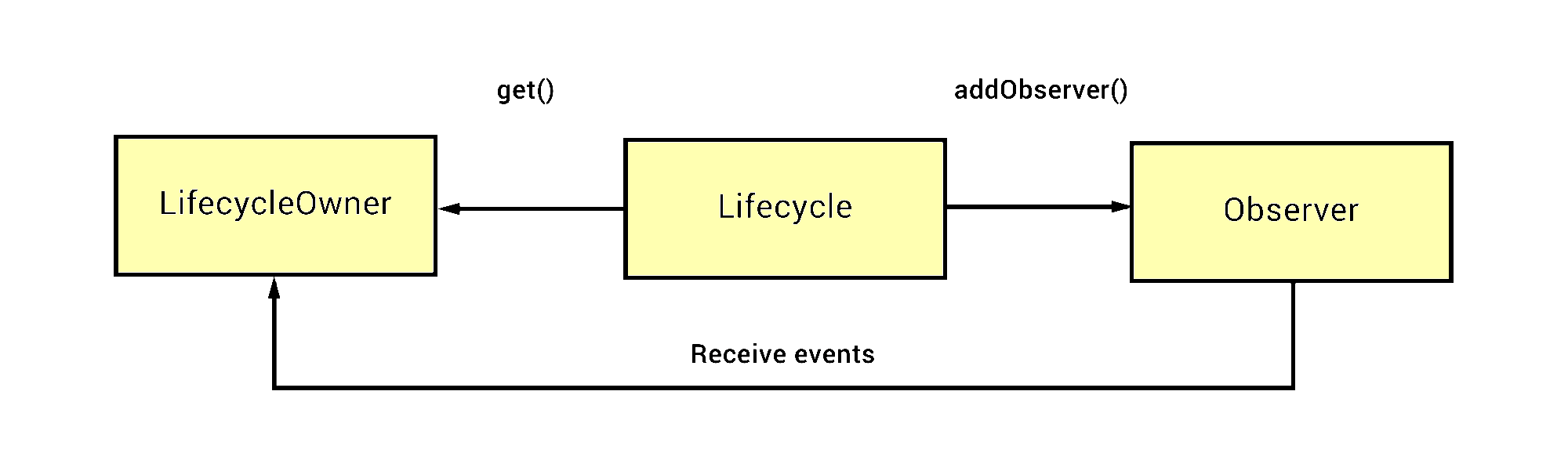 viewmodel
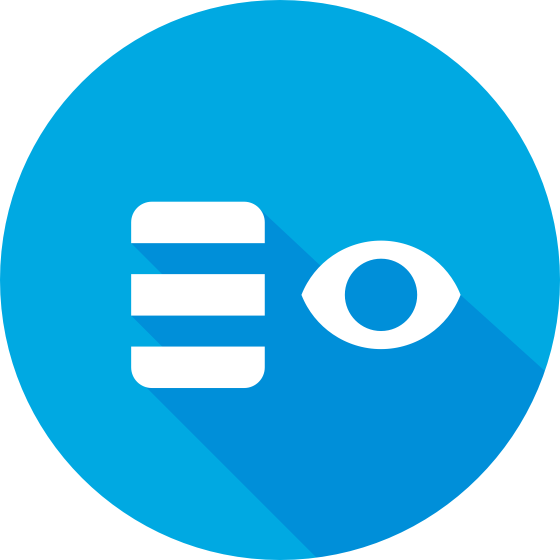 store and manage UI-related data
lifecycle conscious 
survive configuration changes
restore data
asynchronous call delegation
viewmodel restore data
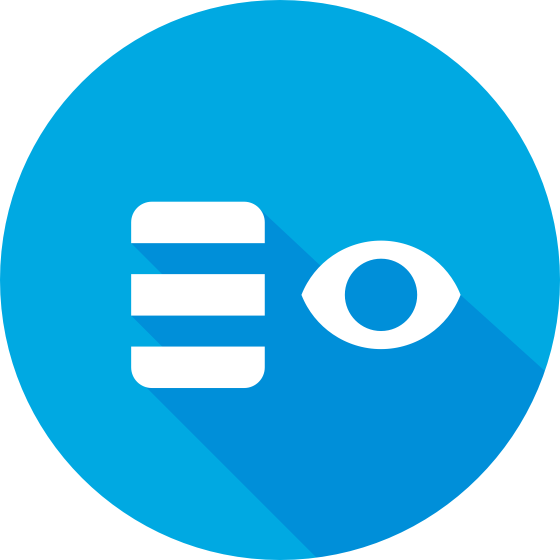 old way:
onsaveinstancestate()
fragment instance
retaininstancestate()
handling configuration changes by yourself

new way:
viewmodelprovider
store for viewmodels
viewmodel provider
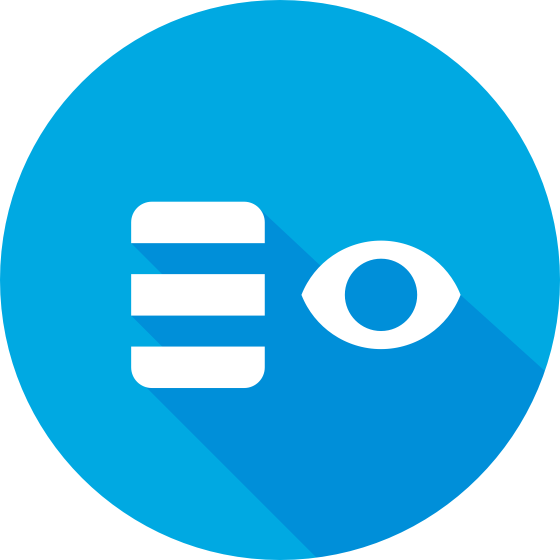 val profileViewModel =   	ViewModelProviders.of(this).get(SomeViewModel::class.java)
viewmodel
class SignUpViewModel @Inject constructor() : ViewModelBase() {    val email = ObservableField("")    val firstName = ObservableField("")    val lastName = ObservableField("")
	...
override fun onCreateView(inflater: LayoutInflater, container: ViewGroup?, savedInstanceState: Bundle?): View {    return super.onCreateView(inflater, container, savedInstanceState).also {        binding?.viewmodel = obtainViewModel<SignUpViewModel>().apply {
            ...            lifecycle.addObserver(this)        }    }}
viewmodel
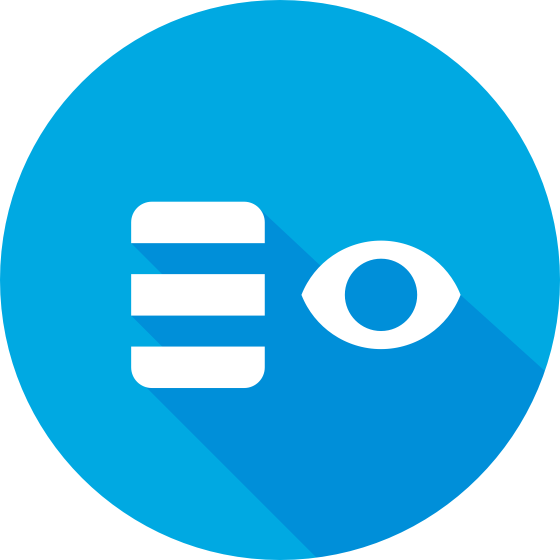 must never reference a view, lifecycle, or any class that may hold a referenceto the activity context

modularity
leak safety
testability
viewmodel
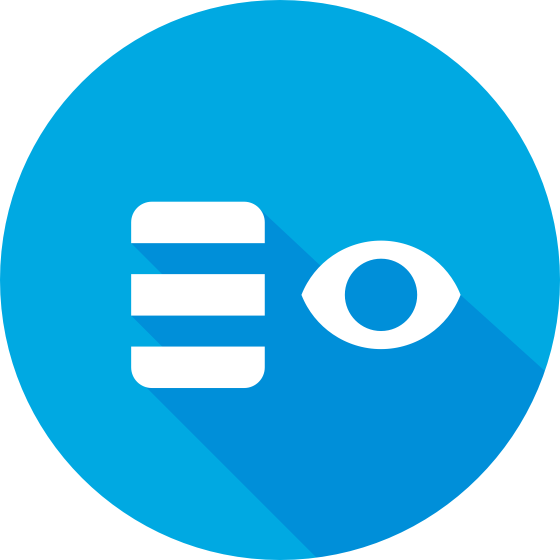 problem: viewmodel without 		any android dependency		(resources)
androidviewmodel allows applicaion context


solution: binding adapter
viewmodel binding adapter
@BindingAdapter("text")@JvmStaticfun set(view: TextView, resId: Int) = if (resId == 0) view.text = "" else view.setText(resId)
@BindingAdapter("src")@JvmStaticfun set(view: ImageView, resId: Int) = view.setImageResource(resId)
@BindingAdapter("textColor")@JvmStaticfun set(view: TextView, resId: Int) = view.setTextColor(view.resources.getColor(if (resId == 0) R.color.transparent else resId))
viewmodel
problem: communication between fragments
solution: common viewmodel
master-detail fragment
activity does not know anything about this communication
fragments do not need to know about each other
livedata
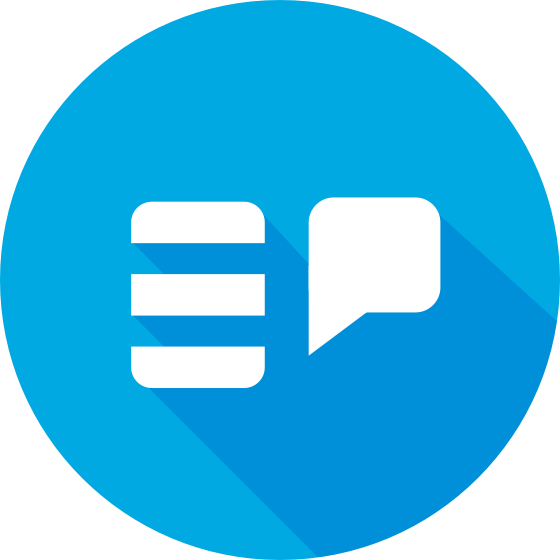 observable data holder 
lifecycle-aware
no memory leaks
no crashes due to stopped activities
no more manual lifecycle handling
always up to date data
livedata
class SignUpViewModel @Inject constructor() : ViewModelBase() {    ...    val showProgress = LiveData<Boolean>()
override fun onCreateView(inflater: LayoutInflater, container: ViewGroup?, savedInstanceState: Bundle?): View {    return super.onCreateView(inflater, container, savedInstanceState).also {        binding?.viewmodel = obtainViewModel<SignUpViewModel>().apply {            showProgress.observe(this@SignUpFragment, Observer { showProgress(it) })            ...        }    }}
livedata
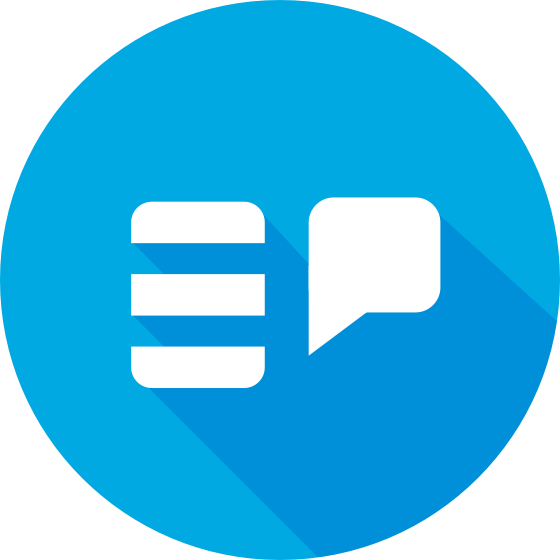 problem: leak viewmodel
model (e. g. repository) is holding a reference to a callback in the viewmodel, the viewmodel will be temporarily leaked
livedata leak viewmodel
LiveData
Local DataSource
Model
View
ViewModel
observes
user actions
Local DataSource
livedata leak viewmodel
LiveData
Local DataSource
Model
View
ViewModel
Local DataSource
livedata leak viewmodel
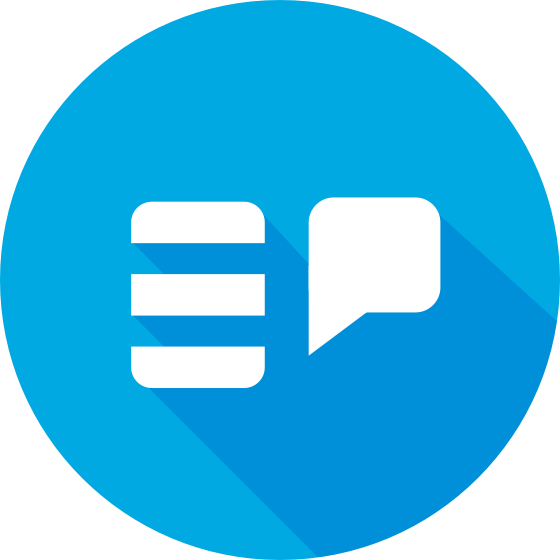 solution:
drop callback on onclear
in model use weakreference or eventbus
use livedata between viewmodel and model
livedata leak viewmodel
LiveData
Local DataSource
Model
View
ViewModel
observes
observes
user actions
data
Local DataSource
livedata leak viewmodel
LiveData
Local DataSource
Model
View
ViewModel
Local DataSource
livedata
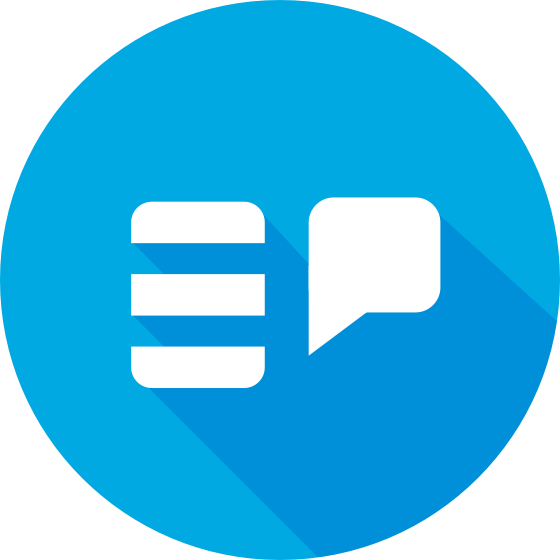 problem: livedata between 		viewmodel and model
subscribe from the viewmodel if you do not have access to the lifecycleowner
solution: using transformation
livedata transformation
map() 
make changes to the LiveData value before dispatching it
switchMap() 
return a different LiveData instance based on the value of another one.
livedata
problem: handle context-dependent operations from viewmodel
solution: event from viewmodel to view (singleliveevent)
show dialog
start activity
show fragment
show snackbar
show toast
...
livedata singleliveevent
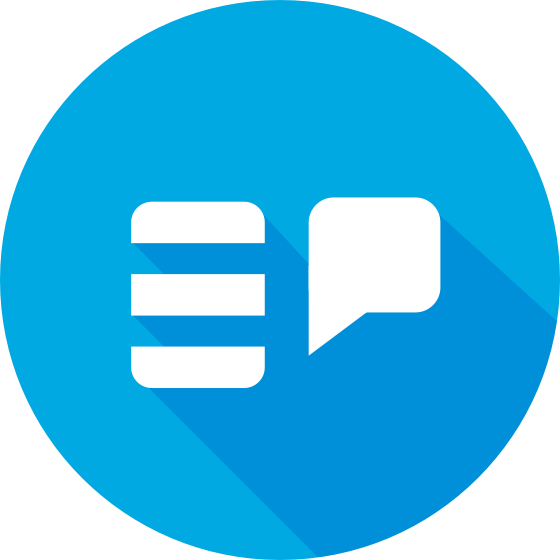 no event-triggering during configuration change
events only after subscription

contra:
only one observer can be notified
livedata singleliveevent
class SingleLiveEvent<T> : MutableLiveData<T>() {    private val pending = AtomicBoolean(false)    @MainThread    override fun observe(owner: LifecycleOwner, observer: Observer<T>) {        super.observe(owner, Observer<T> { t ->            if (pending.compareAndSet(true, false)) {                observer.onChanged(t)            }        })    }    @MainThread    override fun setValue(t: T?) {        pending.set(true)        super.setValue(t)    }}
livedata singleliveevent
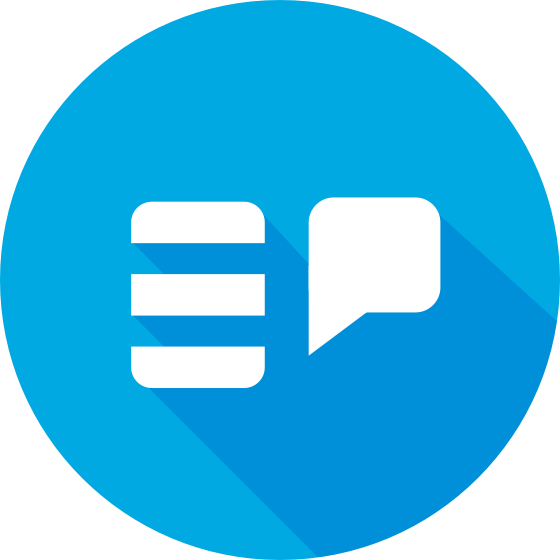 viewmodel
val snackbarText = SingleLiveEvent<Int>()
view
snackbarText.observe(activity, { showMessage(it) })
thank you!
Angeli Róbert
Senior Android Developer

Tresorit